Говорят, похожи ? Мэрилин  Максвэлл, американская актриса , снималась в кино с 1940-х по 1970 г.                       -  учитель-логопед  МАДОУ «ЦРР – д/с № 47»                                                             Еловикова Ирина
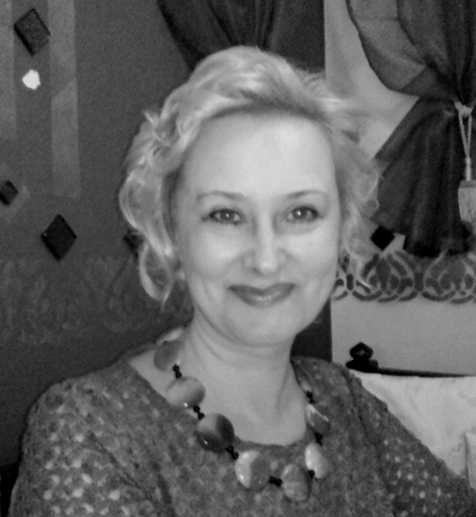 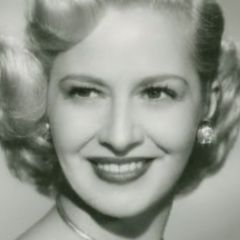